Система оценки в соответствии с современными требованиями
Сегодня  выпускник школы XXI века должен:
уметь самостоятельно приобретать знания; 

применять их на практике для решения разнообразных проблем; 

работать с различной информацией, анализировать, обобщать, аргументировать; 

самостоятельно критически мыслить, искать рациональные пути в решении проблем; 

быть коммуникабельным, контактным в различных социальных группах, гибким в меняющихся жизненных ситуациях.
Цели и задачи учителя
Развитие мыслительных навыков учащихся, необходимых не только в учебе, но и в обычной жизни (умение  принимать взвешенные решения, работать с информацией, анализировать различные стороны явлений и др.).
Вопросы:
 Как учить детей без принуждения?
 Как помочь им раскрыть свои возможности?
 Как сделать предмет интересным для всех?
 Как дать стимул к творчеству?
ИНСЕРТ(приём критического мышления)
Критическое мышление - направленное мышление, которое отличается логичностью и умением учесть свою точку зрения и другие мнения, а если необходимо, то отказаться от собственных предубеждений.
Инсерт - маркировка текста на полях значками по мере его чтения.
Делает зримым процесс накопления информации
«V» – уже знал
«+» – новое
«-» – думал иначе
«?» – не понял, есть вопросы.
Инсерт
Этот прием работает и на стадии осмысления. 
Для заполнения таблицы вам понадобится вновь вернуться к тексту, таким образом, обеспечивается вдумчивое, внимательное чтение. 
Технологический прием «Инсерт» и таблица «Инсерт» сделают зримыми процесс накопления информации, путь от «старого» знания к «новому». 
Важным этапом работы станет обсуждение
Инсерт
Текст читается дозированно. 
После каждой смысловой части обязательно делается остановка. 
Во время «стопа» идет обсуждение или проблемного вопроса, или коллективный поиск ответа на основной вопрос темы, или дается какое-то задание, которое выполняется в группах или индивидуально.
Инсерт
При повторном чтении учащиеся заполняют таблицу:
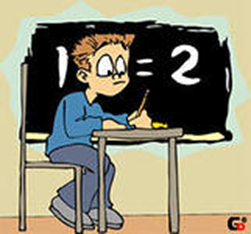 Инсерт «Выделение цветом»(маркировочное чтение)
Задание учащимся – прочитать учебный текст, заранее перенесенный учителем на компьютеры и интерактивную доску, промаркировать информационные единицы текста в соответствии с тремя позициями: 
«это мы уже знаем» (синий цвет), 
«это мы не поняли» (фиолетовый цвет), 
«это для нас новая информация» (зеленый цвет). 
Получившаяся «картинка» дает визуальное представление о степени осведомленности по теме, сигнализирует о моментах непонимания.
Далее следует организовать процесс переработки информации: ученик должен скопировать из исходного текста тезисы, требующие усвоения, из них составить новый документ, сохранить его на личном электронном носителе или вывести на печать. 
Каждый ученик работает индивидуально на персональном компьютере; возможно экспонирование наработанного через проектор, чтобы обеспечить доступ класса к работе каждого.
Инсерт. Варианты.
Практикум
Фрагмент примерной основной образовательной программы основного общего образования п. 1.3.
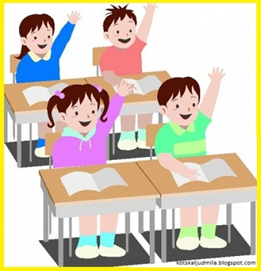